ÜNNEPEK ÉS ÜNNEPLÉS NAPJAINKBANÚJ HIEDELMEK
Barna Gábor
SZTE Néprajzi és Kulturális Antropológiai Tanszék
MTA-SZTE Vallási Kultúrakutató Csoport
Előadás vázlata
Az ünnep/ünneplés általános jellemzői
A mai hiedelmek általános jellemzői
Gyakorlati tanácsok a kutatáshoz
Ünnepeink
Ünnepek és politikai rendszerek
1. A hagyományos ünnepi rend
2. Ünnepek a szocializmusban
3. A polgári demokrácia ünnepei
Az ünnep jelentése és jellemzői
Ünnep, emlékezet, hatalom
Tanulságok
Új hiedelmek
„Régi” hiedelmek jellemzői: 
			mágikus
			vallási
Új hiedelmek jellemzői:
			tudományos
			misztikus
Ünnepek felosztása (Andreas Bimmer)
Közösségi ünnepek
Egyéni ünnepek
Nemzeti ünnep
Helyi és regionális ünnepek
a)ismétlődő regionális napok
b) Tartomány vagy városlapításra emlékező napok
A munka ünnepei
Gyári ünnepek
Kalendáriumi ünnepek
Kalendáriumi ünnepek (a családban)
Az egyházi év ünnepei
Az egyházi év ünnepei (a családban)
Évfordulók
Évfordulók
Helyi ünnepek
Formális és informális csoportok ünnepei
a) falunap, búcsú, lövészünnep, találkozók
Egyesületi ünnepek (ha nem nyilvánosak)
b) városi ünnepek
Családi ünnepek
Városrészi ünnepek
Ünnepek barátok és ismerősök között
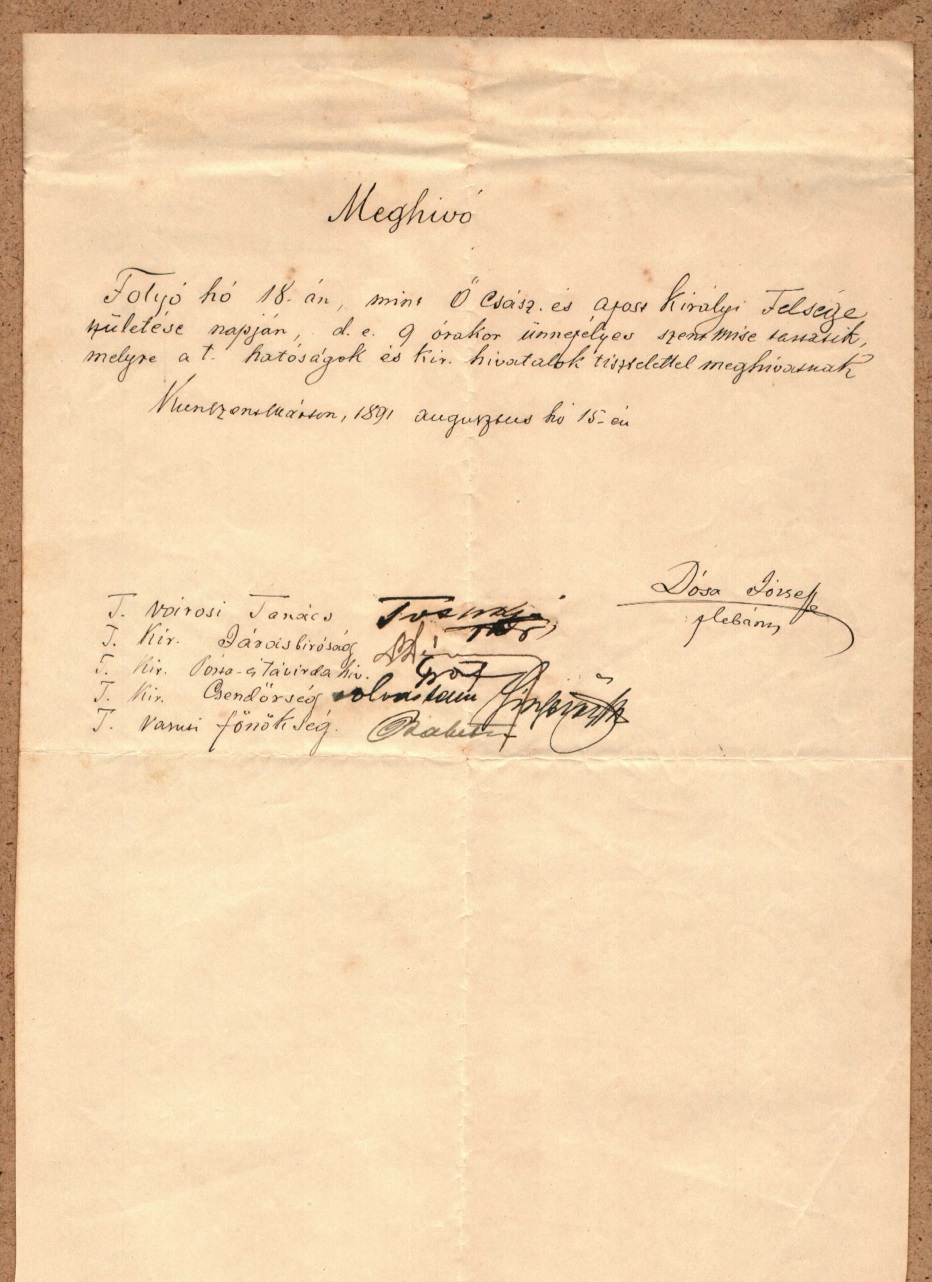 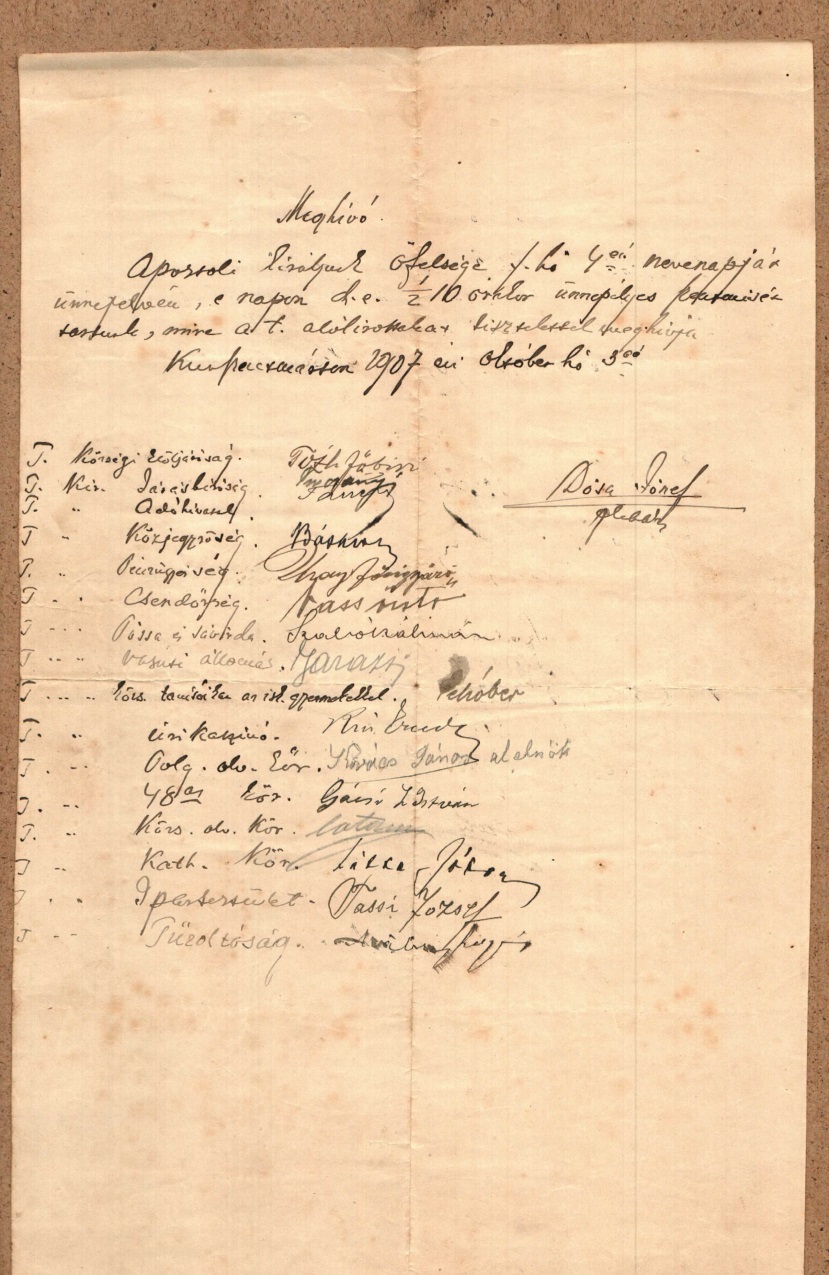 Régi és új helyi ünnepek
Vallási ünnepek, felekezethez kötötten: búcsú, fogadott ünnepek (szakmák, járványok) - falunap
A gazdasági év ünnepei: aratás, szüret kezdete,kihajtás, behajtás
Falunap, településrészek ünnepei
Egyesületek, társulatok, testületek ünnepei: tisztújítás, vallási ünnepek, bankettek
Oktatási intézmények ünnepei: (óvodák, iskolák) évnyitók, évzárók, ballagások, szerenádozás, bankett
Körmenetek, nyilvános felvonulásokkoszorúzások
1. Vallási ünnepek körmenettel: Virágvasárnap, Húsvét, búzaszentelő, Úrnapja, Szent István (Szent Jobb körmenet)
2. Állami és nemzeti ünnepek: március 15. (Kunszentmárton – emlékhelyek körbejárása), május 1., október 23. (emlékhelyek körbejárása, koszorúzások)
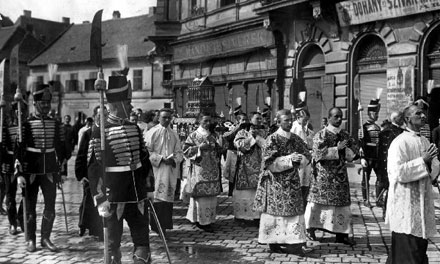 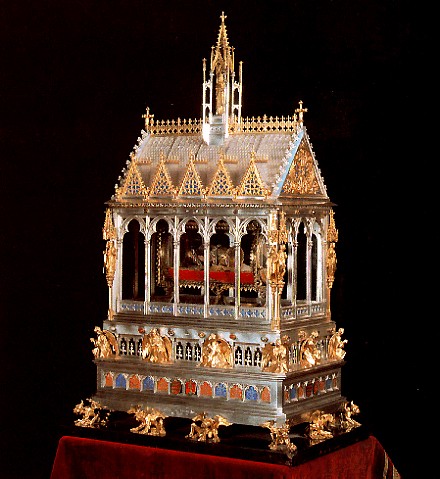 Szent Jobb körmenetek
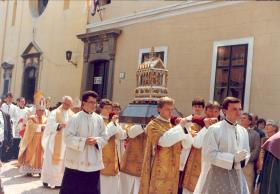 A Szent Jobb
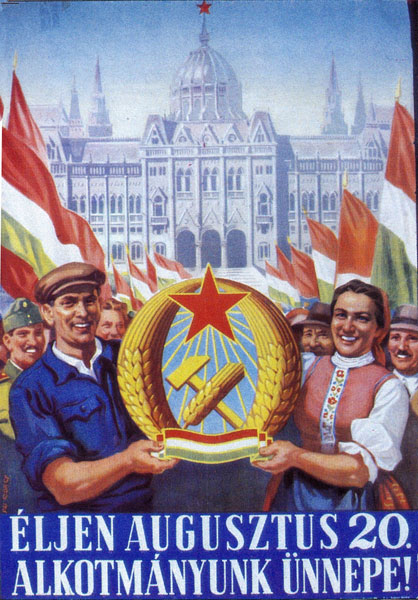 Alkotmány ünnepe
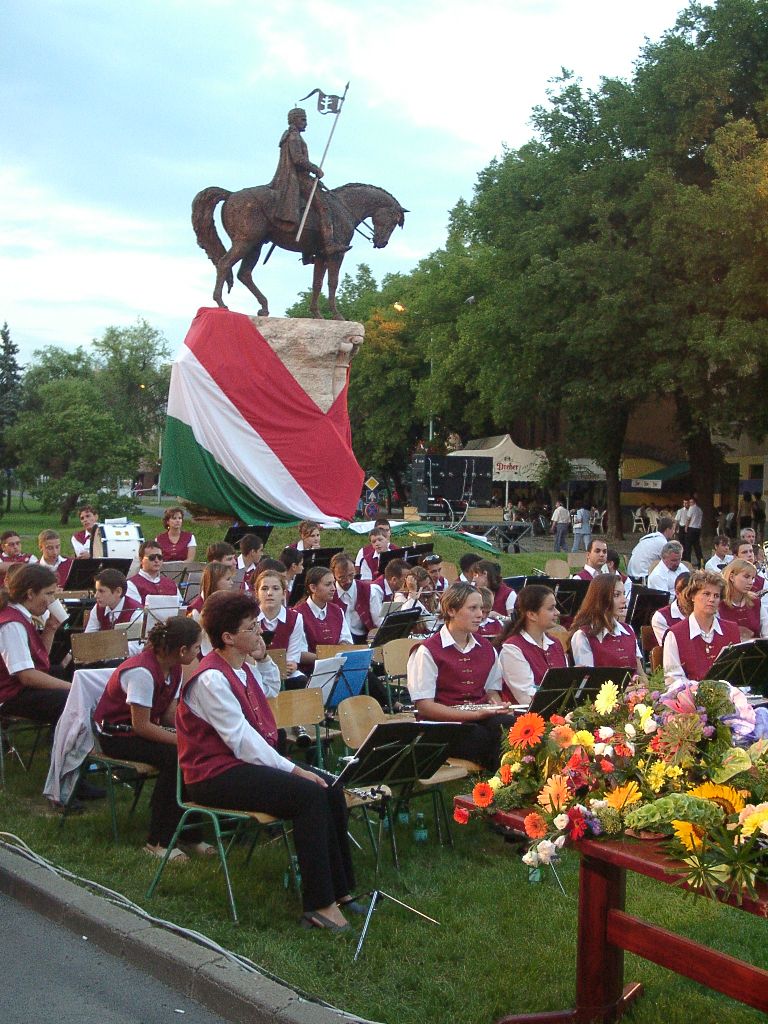 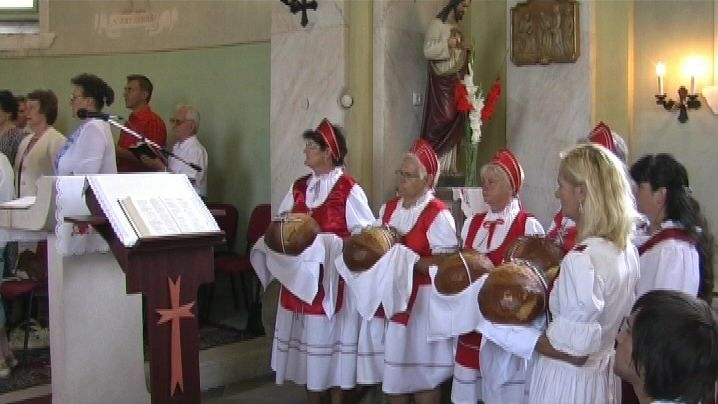 Szent István napja és az új kenyér ünnepe - ma
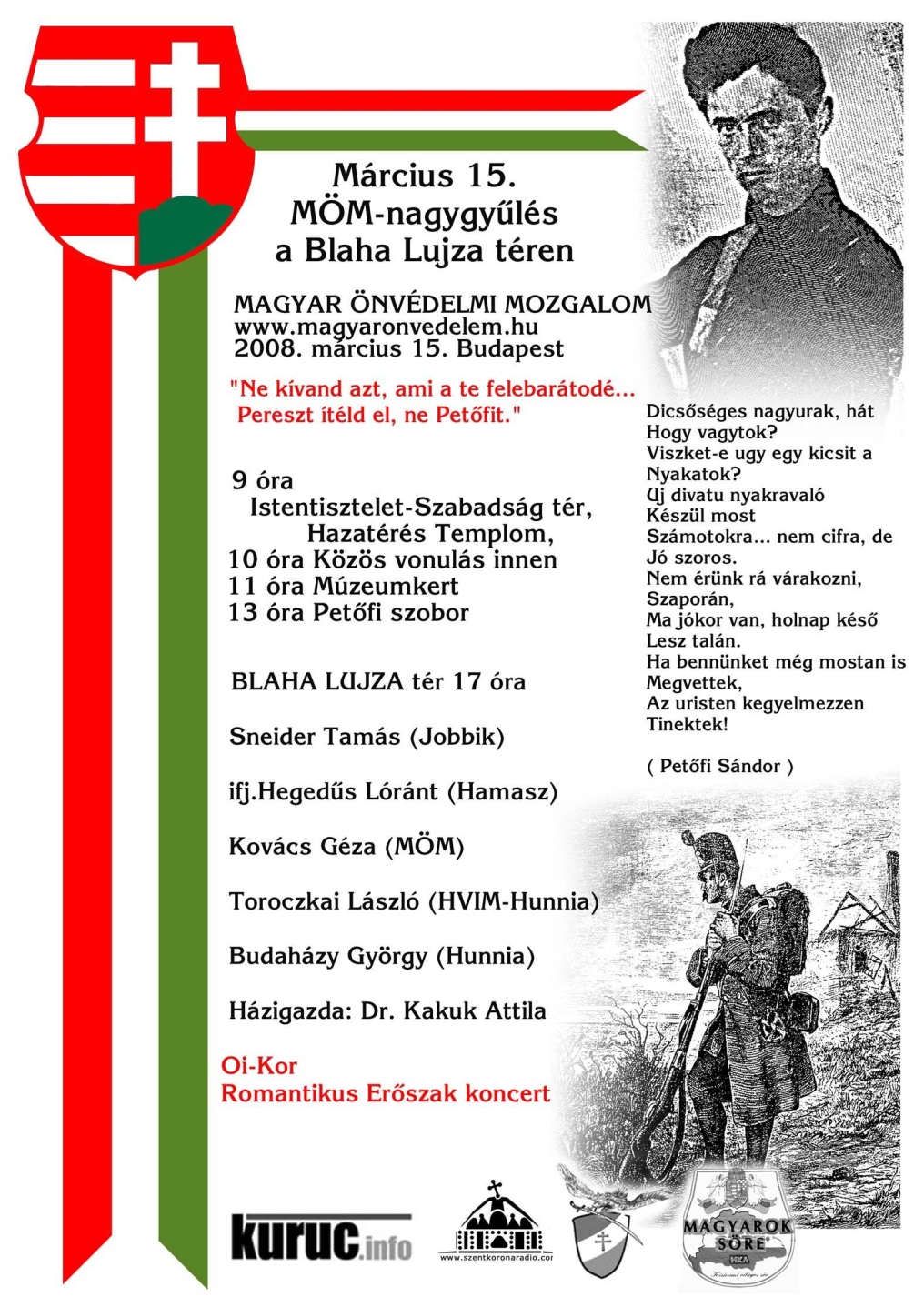 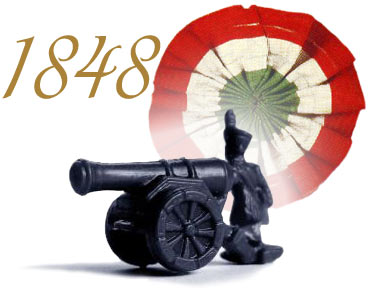 A Nemzeti ünnep és szimbólumai
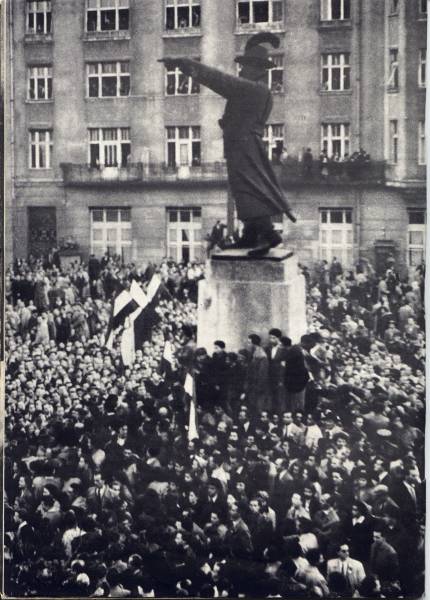 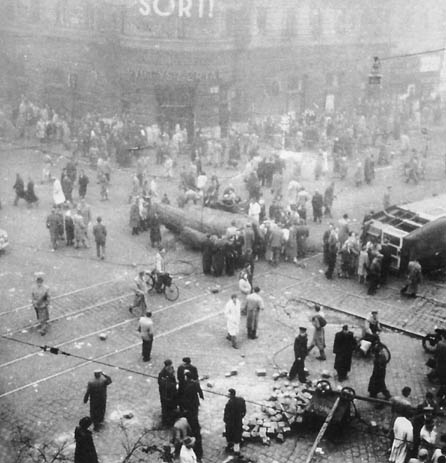 1956 – Az októberi forradalom
Október 23. szimbóluma – a lyukas zászló
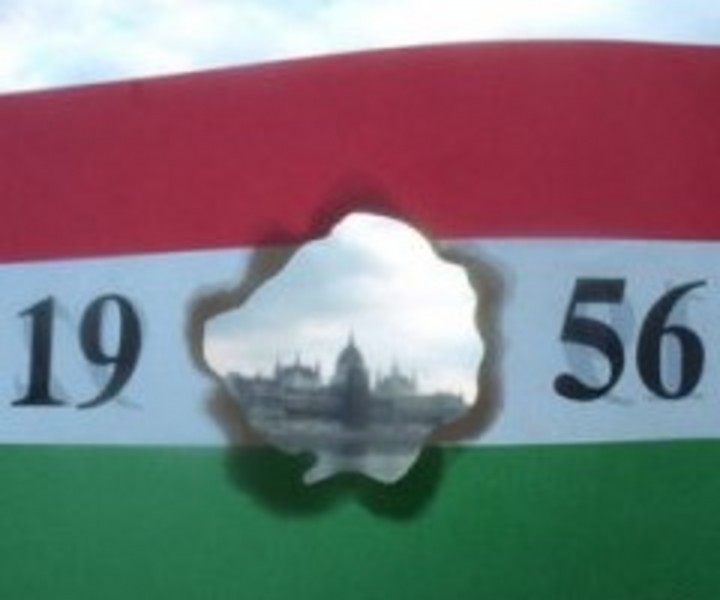 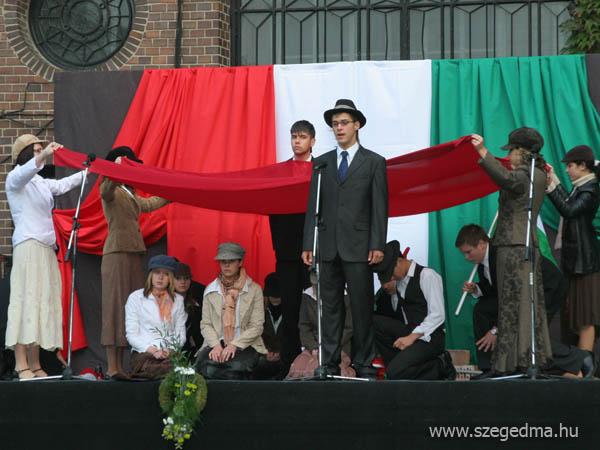 Iskolai megemlékezés
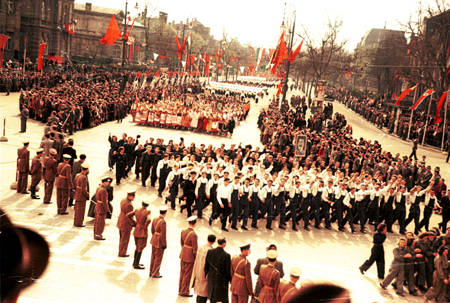 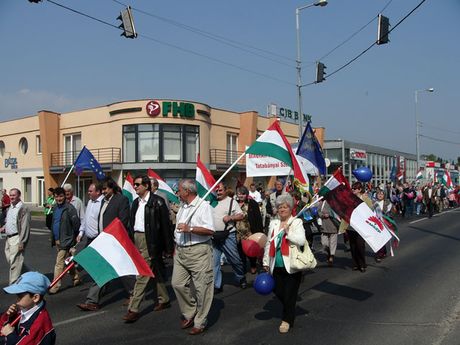 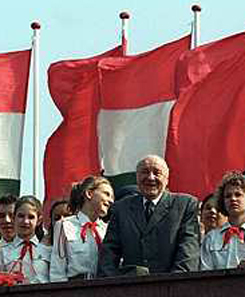 Május 1. – egykor és ma
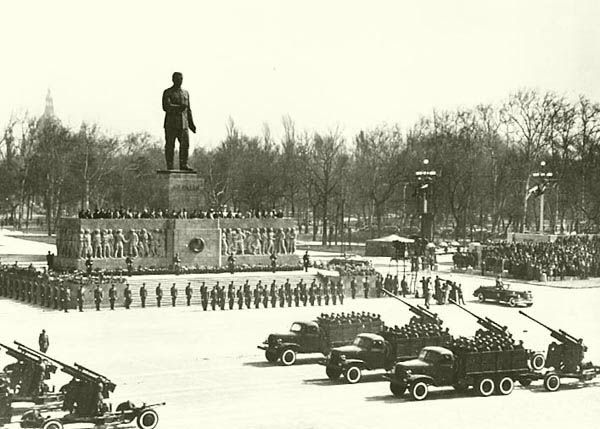 Katonai parádé – mutatja a „béketábor” erejét
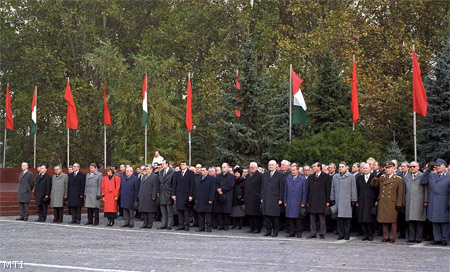 Az MSzMP és a Magyar Népköztársaság vezetői a Nagy Októberi Szocialista Forradalom ünnepségén
A szocializmus ünnep kalendáriuma /A
A szocializmus ünnep kalendáriuma /B
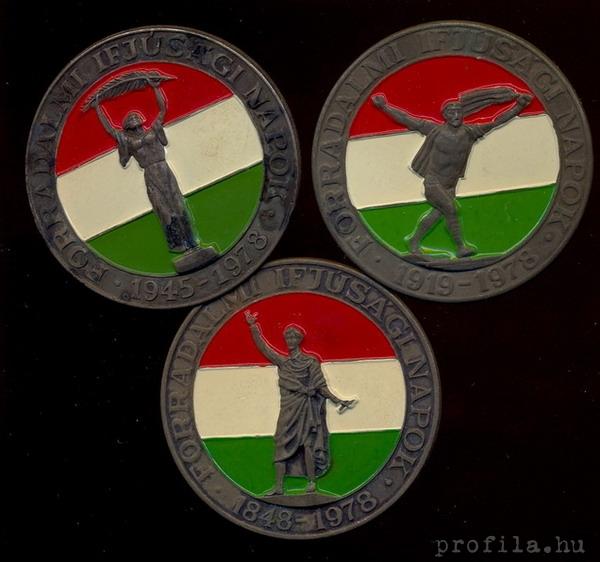 A Forradalmi Ifjúsági Napok jelvényei 1848 – 1919 – 1945
Ünnepi kalendárium a politikai fordulat után, 2010 / A
Ünnepi kalendárium a politikai fordulat után, 2010 / B
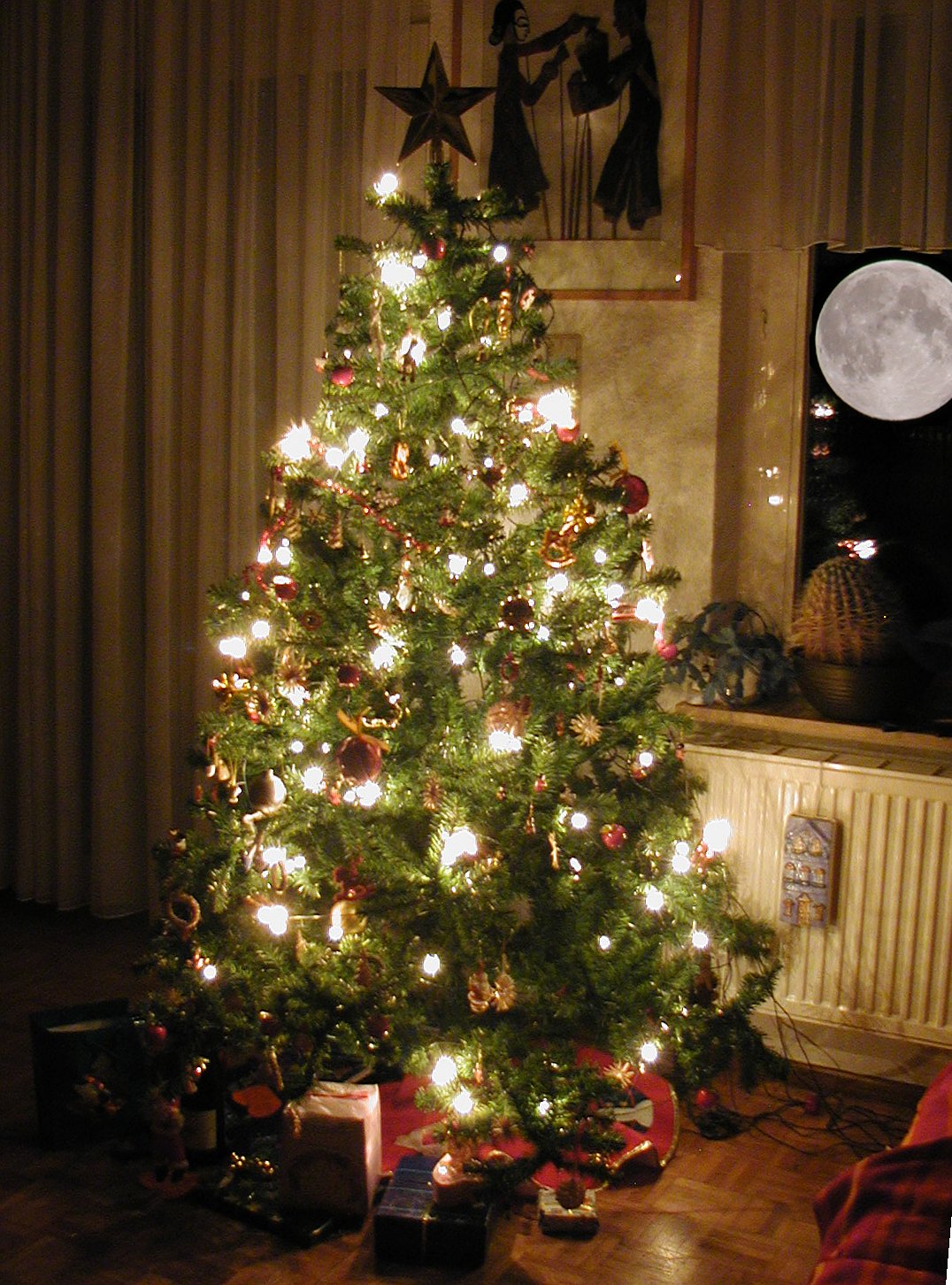 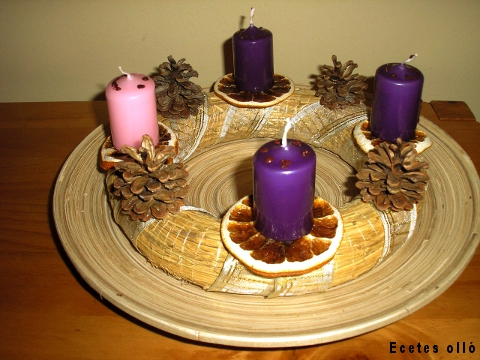 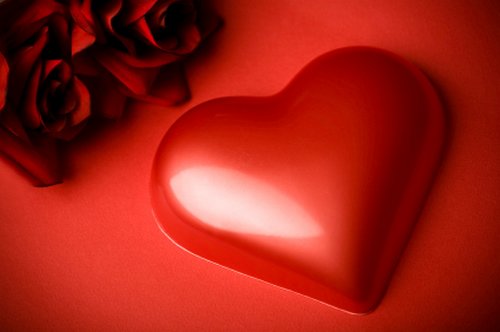 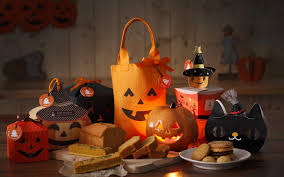 Gyakorlati feladatok, lehetőségek
Dokumentálni a mai ünnepeket és ünneplést (állami, nemzeti, közösségi, vallási, hagyományos stb.): interjú a szervezőkkel, szereplőkkel, résztvevőkkel, távolmaradókkal (!)
Mai ünnepek megfigyelése: az ünnep tér és időszerkezetének dokumentálása írásban, fényképben, szóban (diktafonban) (alkalmanként több személy egyidejű feladata!) (ünnepi beszédek, térhasználat, időszerkezet, viszonyulás az ünnephez)
A szocializmus ünneplési emlékeinek összegyűjtése (emlékezetből szóban, fényképben, sajtóban, tárgyi emlékekben – szimbólumokban)
Az I. világháború és ~ ünnepei emlékeinek összegyűjtése (király szül- és névnapja, koronázási évfordulók, gyászesemények, koronázás, hősi halottak temetése, világháborús emlékművek állítása és avatása, trianoni emlékművek és megemlékezések) (szóban, sajtóban, tárgyi emlékekben – érmek, képeslapok, fényképek, stb.)
Megemlékezések/ünneplések az elszakított területeken
Megemlékezések változásai a szocializmus idején
Emlékművek és változásaik – emlékezet(újra)szerkesztés
Technikai lehetőségek
Füzet és használata 
		– mindig csak a jobb oldalra írni!
		- a baloldal kiegészítő feljegyzésekre!
2. Diktafon: dátum, informátor adatainak rámondása
3. Fényképkészítés: adatok felírása
Hiedelmek gyűjtése
Mint fent!
Tematika: világűr, földönkívüliek, világvége, természet, élet és halál, betegségek és okaik, gyógyító emberek, természetes gyógymódok vs orvosi kezelések, jósok és látogatásaik,